Краевая презентационная площадка 
 «Научно-методическое и педагогическое сопровождение деятельности Ресурсных центров и опорных площадок (школ) для работы с детьми с ограниченными возможностями здоровья и инвалидностью, в том числе находящимися на длительном лечении» , 24.08.2022 г.
Школа как опорная площадка: ресурсы, возможности, перспективы
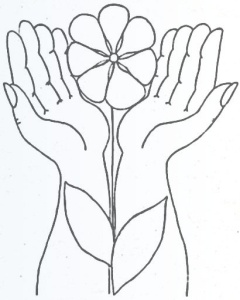 Перминова Ирина Николаевна,
заместитель директора по УМР,
МБОУ «Школа для детей с ОВЗ»
г.Лысьва, Пермский край
Ir.perminova@yandex.ru
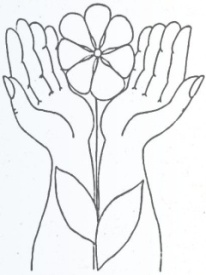 МБОУ «Школа для детей с ОВЗ» г.Лысьва – «Школа равных возможностей»
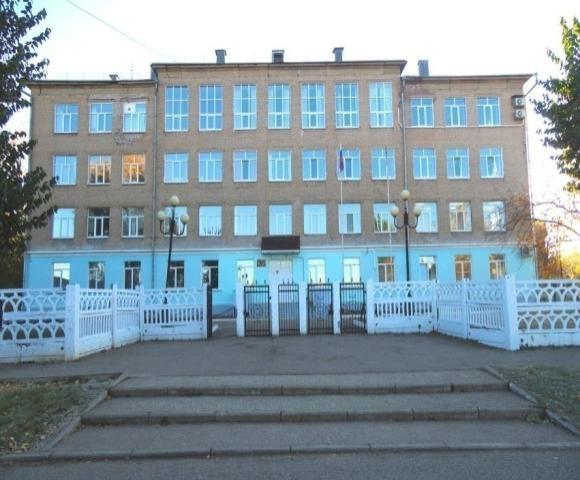 Опыт измеряется не в годах, 
а в событиях.
Ал.Журба
Участие в федеральном проекте «Современная школа»,  федеральном конкурсе «Доброшкола-2021»
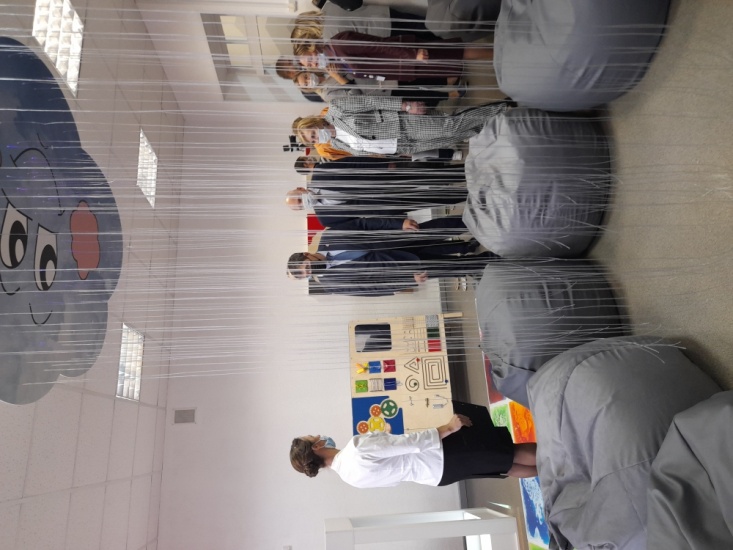 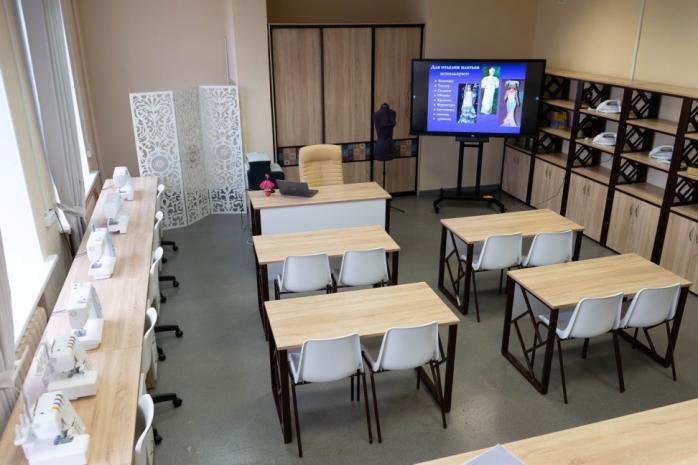 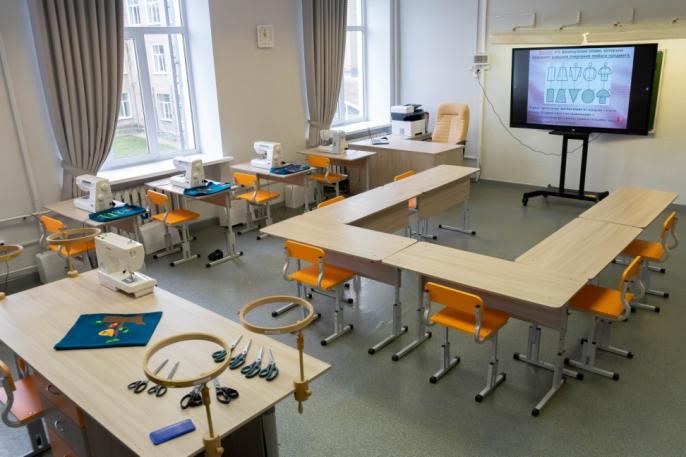 Участие в федеральном проекте «Современная школа» национального проекта «Образование»
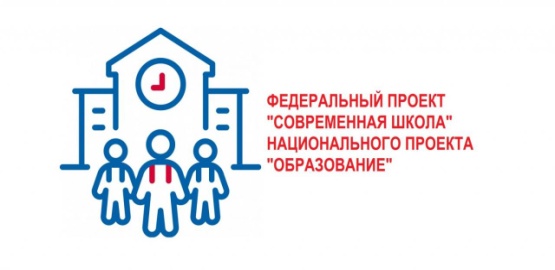 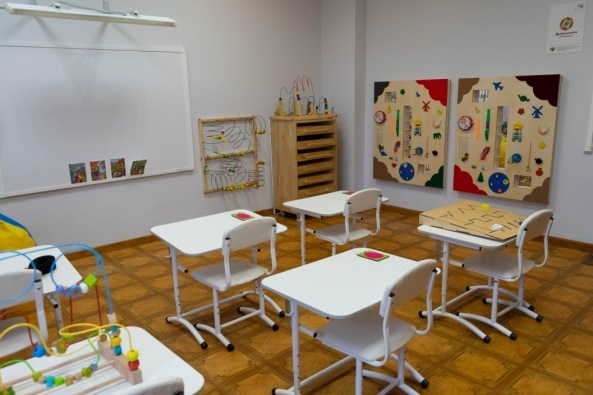 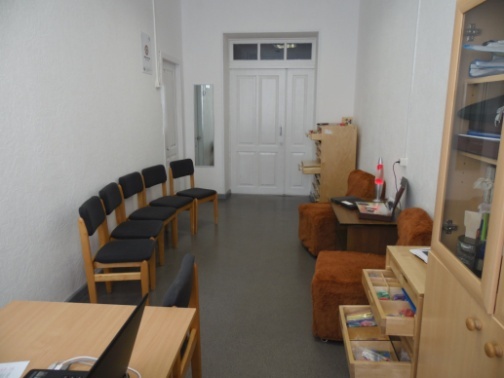 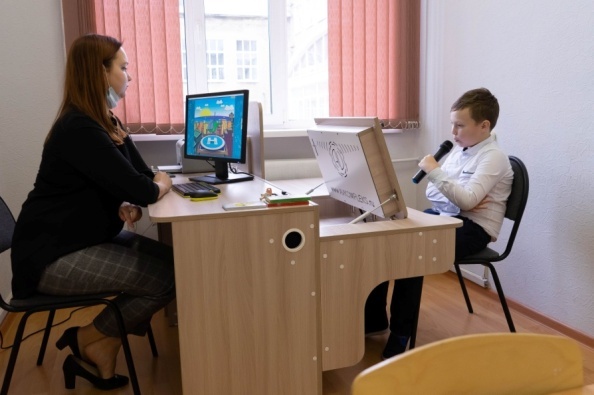 Кабинет  педагога-психолога
Кабинет учителя-дефектолога
Кабинет учителя-логопеда
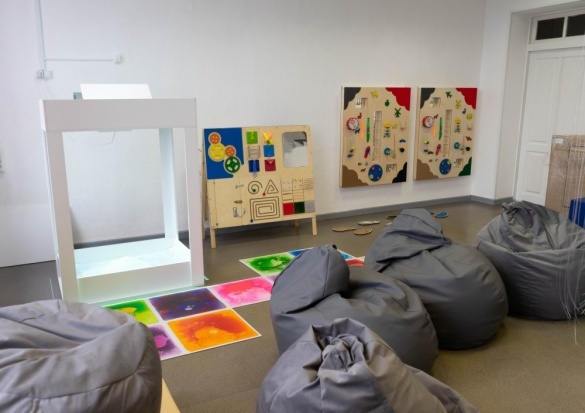 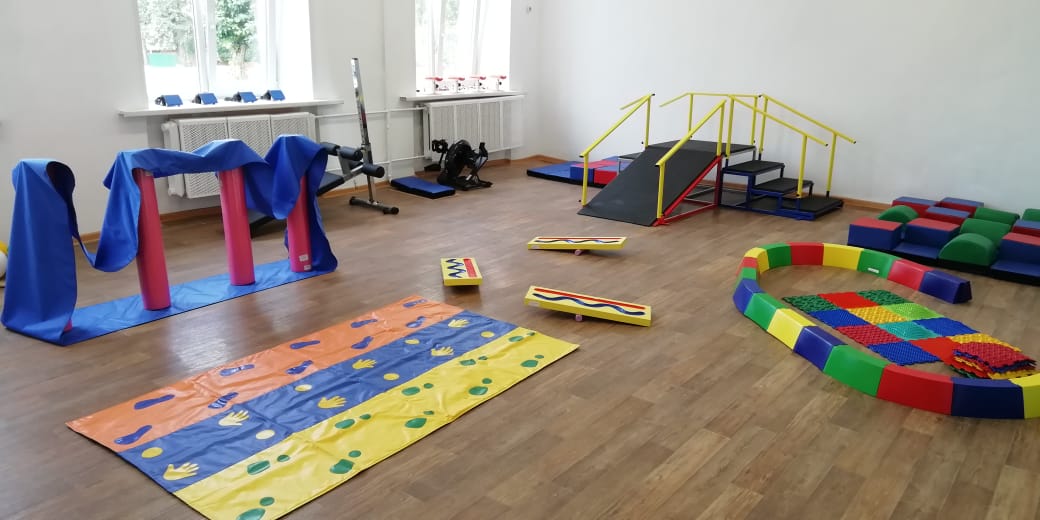 Зал адаптивной физкультуры
Сенсорная комната
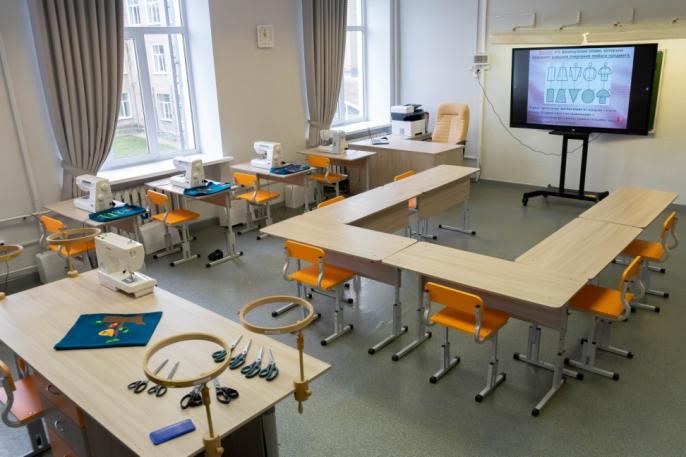 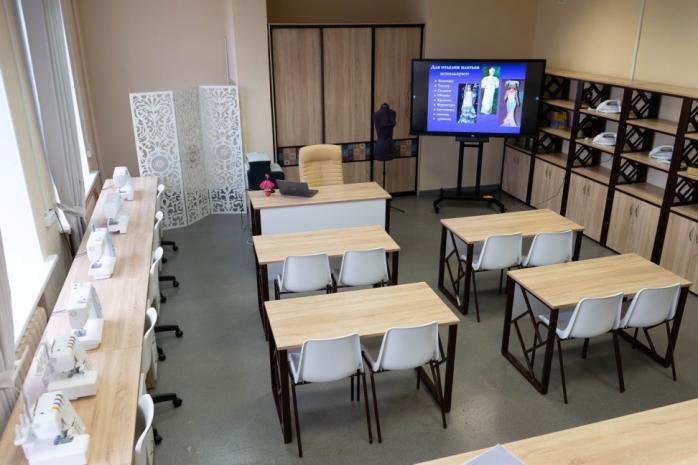 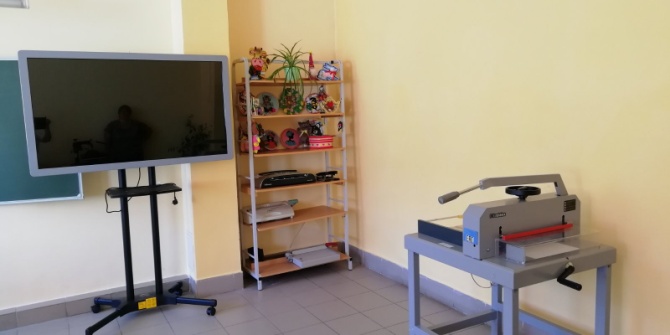 Картонажная мастерская
Швейная мастерская
Швейная мастерская
Инновационная площадка 
«Швейная мастерская «ШАНС»
«ЭтноМАСТЕРская»
Студия «Дело вкуса»
ШАНС – Школьная Новая Адаптивная Среда
МБОУ «Школа для детей с ОВЗ» г.Лысьва – опорная площадка
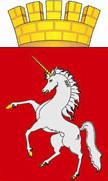 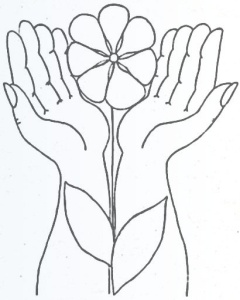 Директор – Волегова Марина Викторовна
Адрес: г. Лысьва, ул.Чапаева, д.75
Сайт:   http://soshotlysva.ru
Электронный адрес 
ovz-l@yandex.ru 
ВК: vk.com/club211092300
Контактные телефоны:
8(34249)5-47-33
8(34249)5-47-43
#школаОВЗЛысьва
Школа как опорная площадка
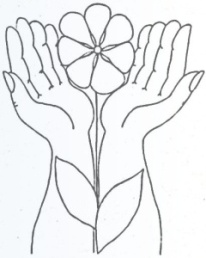 Рабочая группа
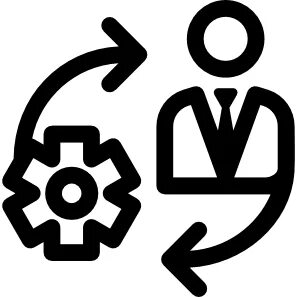 Координатор опорной площадки
Член рабочей группы
Член рабочей группы
Член рабочей группы
Член рабочей группы
Член рабочей группы
Образование детей с ЛУО, УУО, ТУО, ТМНР
Образование детей с ЗПР
Психолого-педагогическое сопровождение
Предметная область «Технология»
Сопровожде
ние детей, родителей
Направления
Сопровождение педагогов на муниципальном уровне
Презентационная  площадка «Сопровождение обучающихся  с ТМНР»
Презентационная площадка «Трудовое обучение детей с ОВЗ в новых условиях»
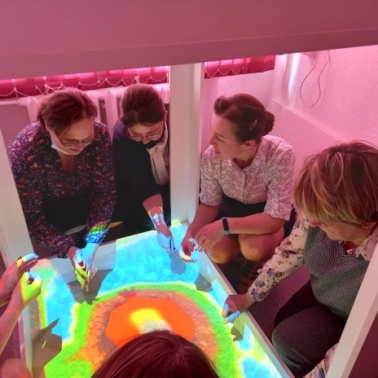 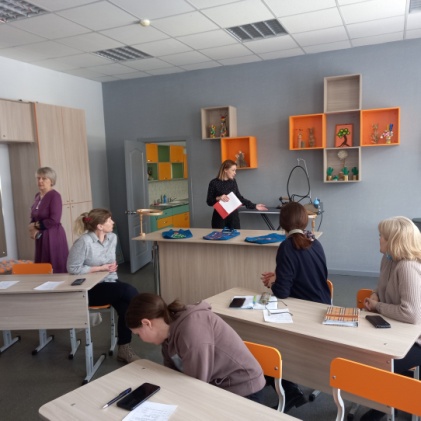 Семинар-практикум «Современная среда как средство повышения эффективности коррекционной работы»
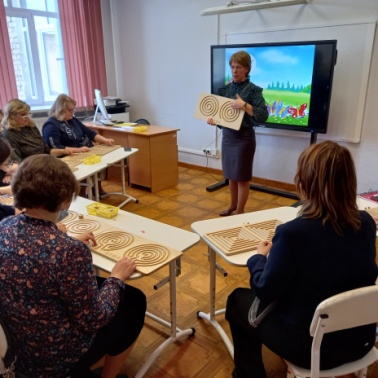 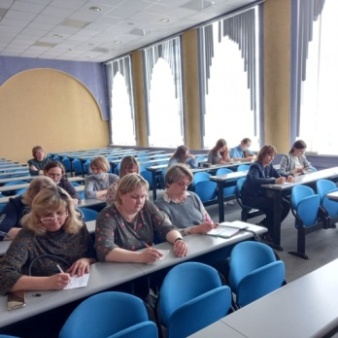 Участие в краевых мероприятиях
Теоретико-прикладные семинары - 2
Практические семинары - 4
Краевой педсовет при Ресурсном центре «Рабочая программа воспитания. Результаты и эффекты»
Участие в конкурсном движении
Муниципальный этап Всероссийского конкурса «Учитель года-2022» – 3 место, 3 место.
Краевая олимпиада  – победитель.
Краевой конкурс лучших практик сопровождения молодых педагогов – 3 место, грамоты. 
Краевой этап Всероссийского конкурса «Учитель здоровья» - лауреат.  
Краевой этап Всероссийского конкурса «Школа – территория здоровья» - 2 место, 2 место.
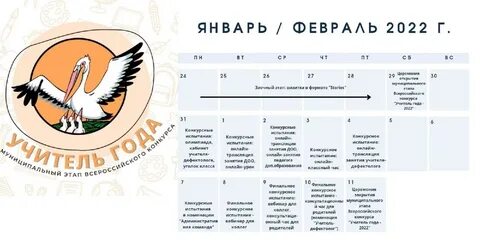 Страница «Опорная площадка» на сайте школы https://soshotlysva.ru/opornaya-ploshchadka
Учебно-методические ресурсы
Информация о консультантах  опорной площадки
МБОУ «Школа для детей с ОВЗ» г.Лысьва – опорная площадка Пермского края
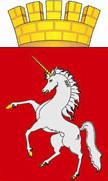 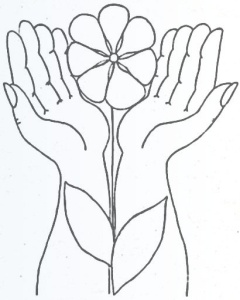 Директор – Волегова Марина Викторовна
Адрес: г. Лысьва, ул.Чапаева, д.75
Сайт:   http://soshotlysva.ru
Электронный адрес 
ovz-l@yandex.ru 
ВК: vk.com/club211092300
Контактные телефоны:
8(34249)5-47-33
8(34249)5-47-43
#школаОВЗЛысьва
2022–2023 учебный год – новые возможности для развития МБОУ «Школа для детей с ОВЗ» г.Лысьва как опорной площадки Пермского края